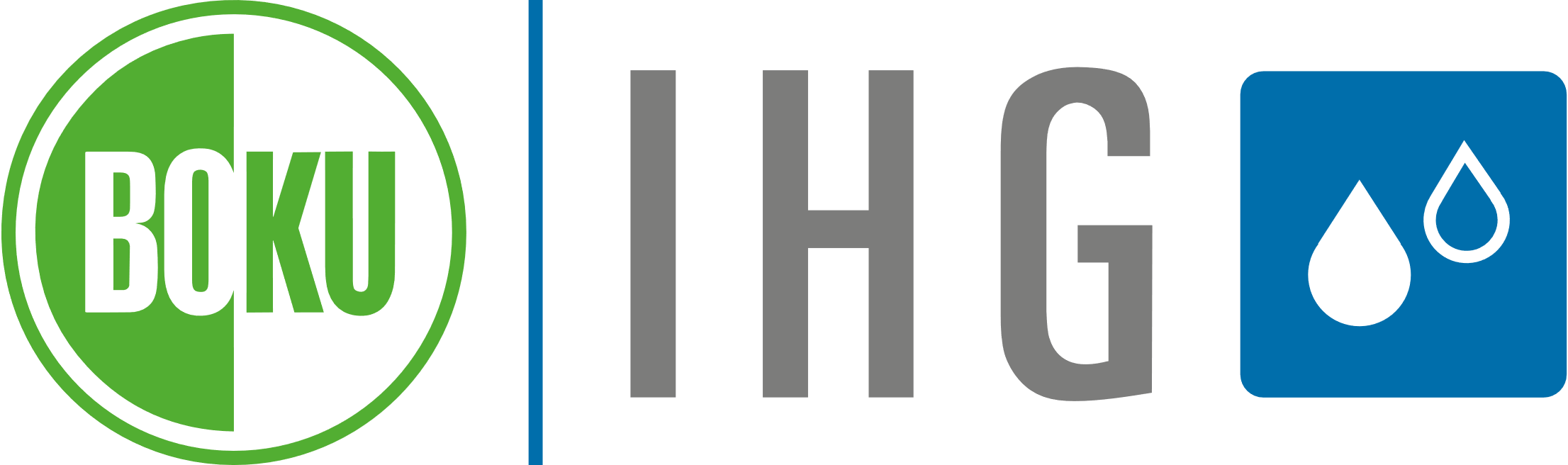 Das neue Süßwasser-Biodiversitätsdatenportalder Freshwater Information Platform (FIP)
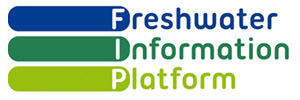 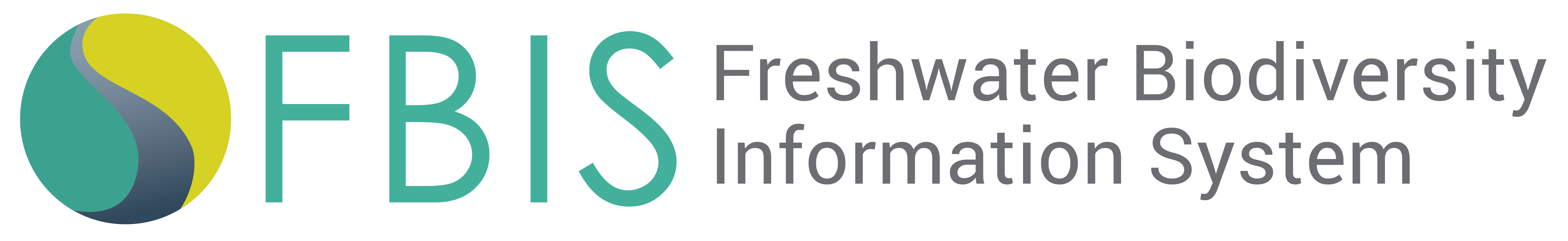 Vanessa Bremerich, Sonja Jähnig und Astrid Schmidt-Kloiber

NFDI4Biodiversity Community Workshop Lebendiger Atlas - Natur Deutschland (LAND)
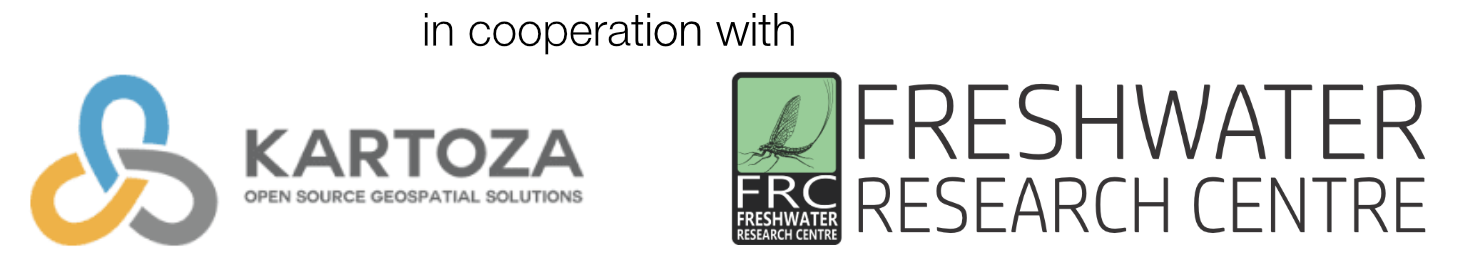 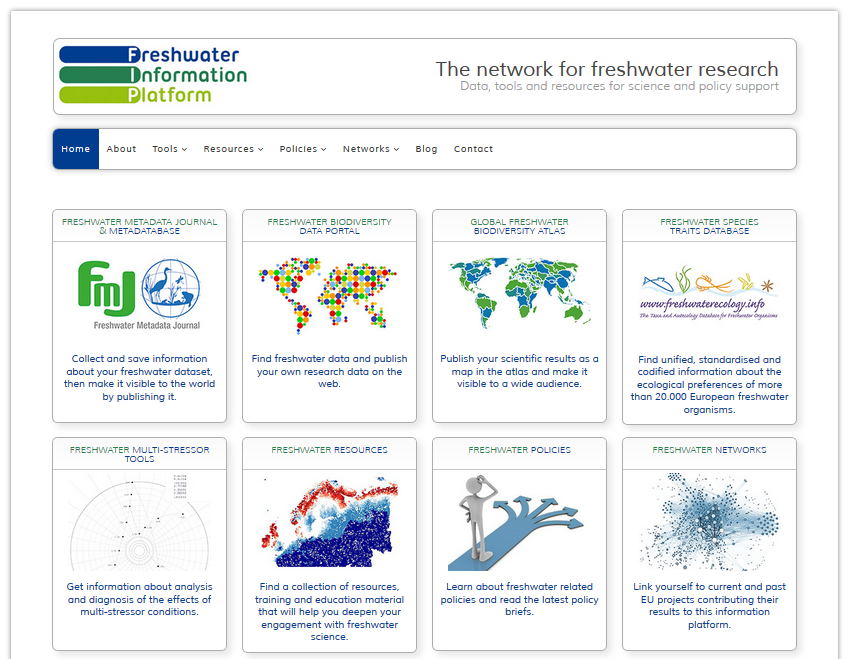 Freshwater InformationPlatform (FIP)
freshwaterplatform.eu
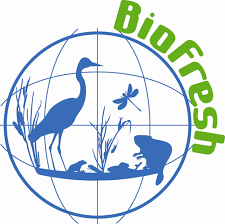 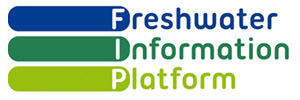 Schmidt-Kloiber, A., Bremerich, V., De Wever, A. et al. The Freshwater Information Platform: a global online network providing data, 
tools and resources for science and policy support. Hydrobiologia 838, 1–11 (2019). https://doi.org/10.1007/s10750-019-03985-5
2
30.03.2023
NFDI4Biodiversity Community Workshop Lebendiger Atlas - Natur Deutschland (LAND)
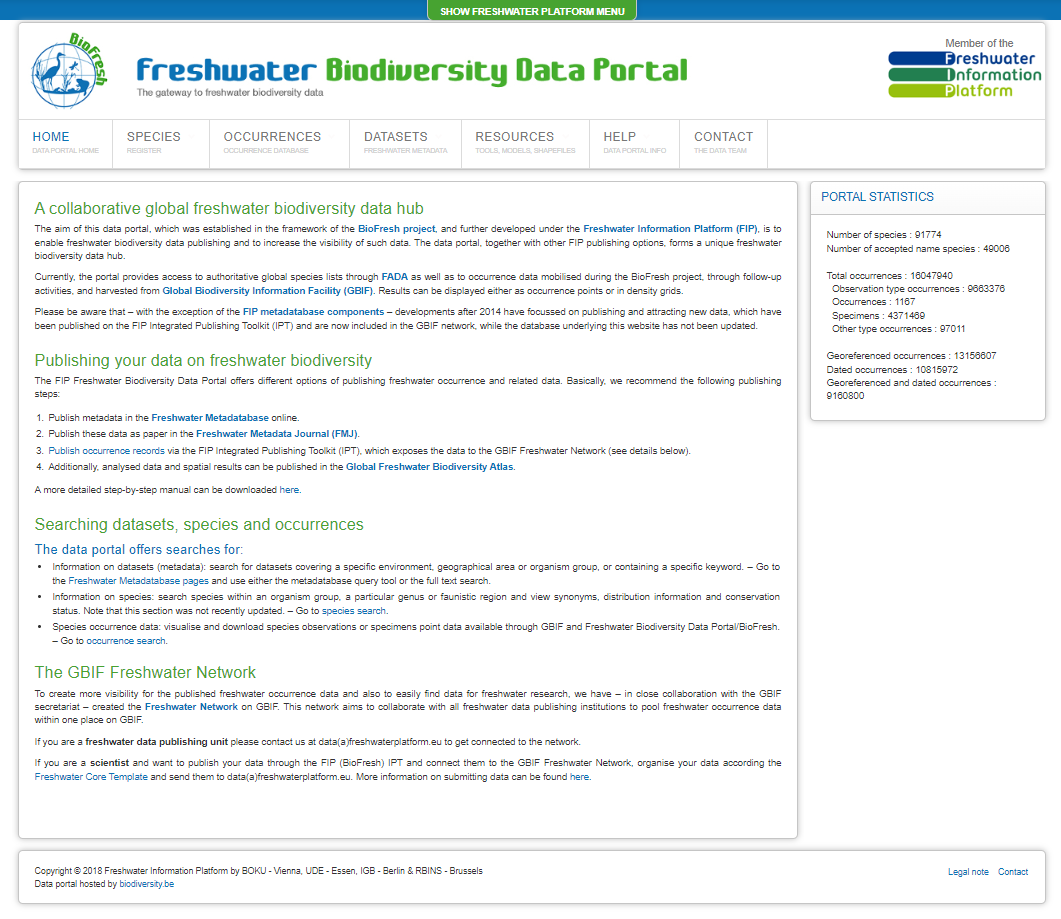 Freshwater BiodiversityData Portal
data.freshwaterplatform.eu
Portal statistics
Number of species : 91774
Number of accepted name species : 49006

Total occurrences : 16047940
  Observation type occurrences : 9663376
  Specimens : 4371469
  Other type occurrences : 97011

Georeferenced occurrences : 13156607
Dated occurrences : 10815972
Georeferenced and dated occurrences : 9160800
3
30.03.2023
NFDI4Biodiversity Community Workshop Lebendiger Atlas - Natur Deutschland (LAND)
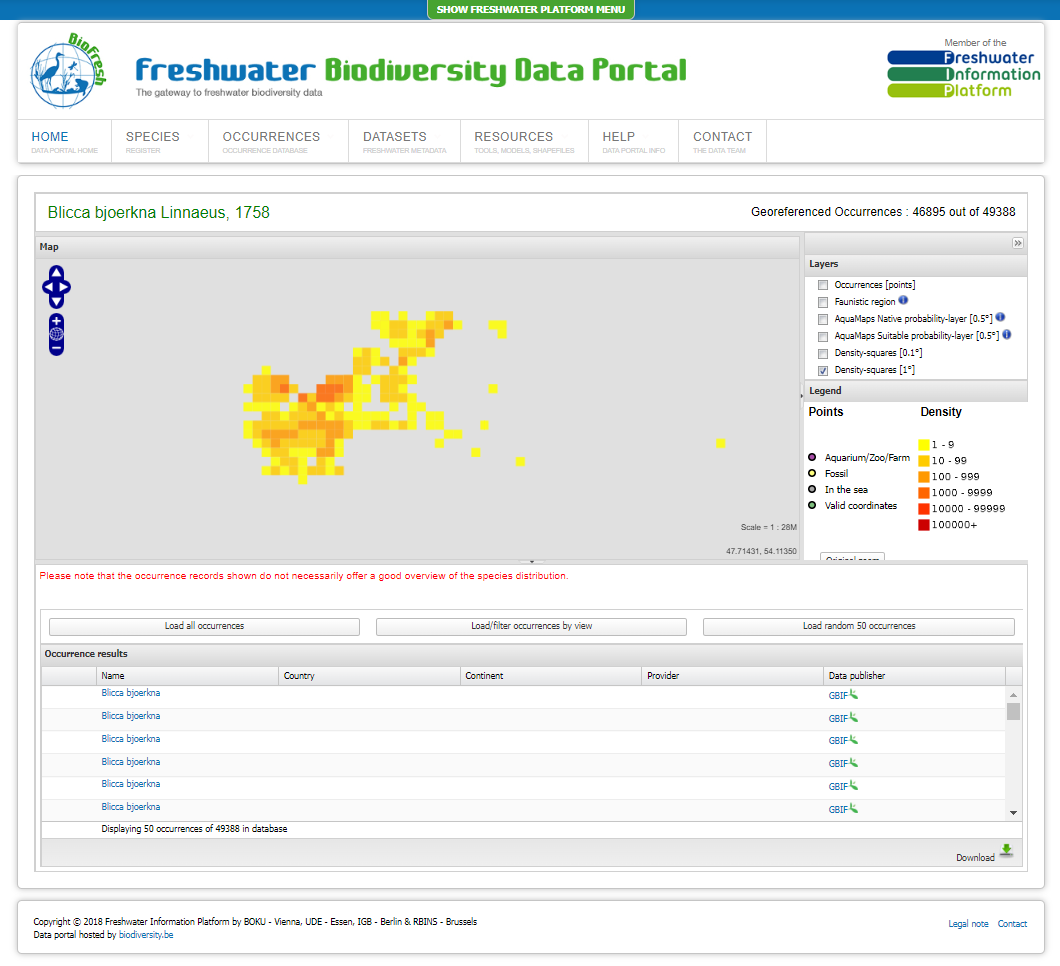 Freshwater BiodiversityData Portal
data.freshwaterplatform.eu
Portal statistics
Number of species : 91774
Number of accepted name species : 49006

Total occurrences : 16047940
  Observation type occurrences : 9663376
  Specimens : 4371469
  Other type occurrences : 97011

Georeferenced occurrences : 13156607
Dated occurrences : 10815972
Georeferenced and dated occurrences : 9160800
4
30.03.2023
NFDI4Biodiversity Community Workshop Lebendiger Atlas - Natur Deutschland (LAND)
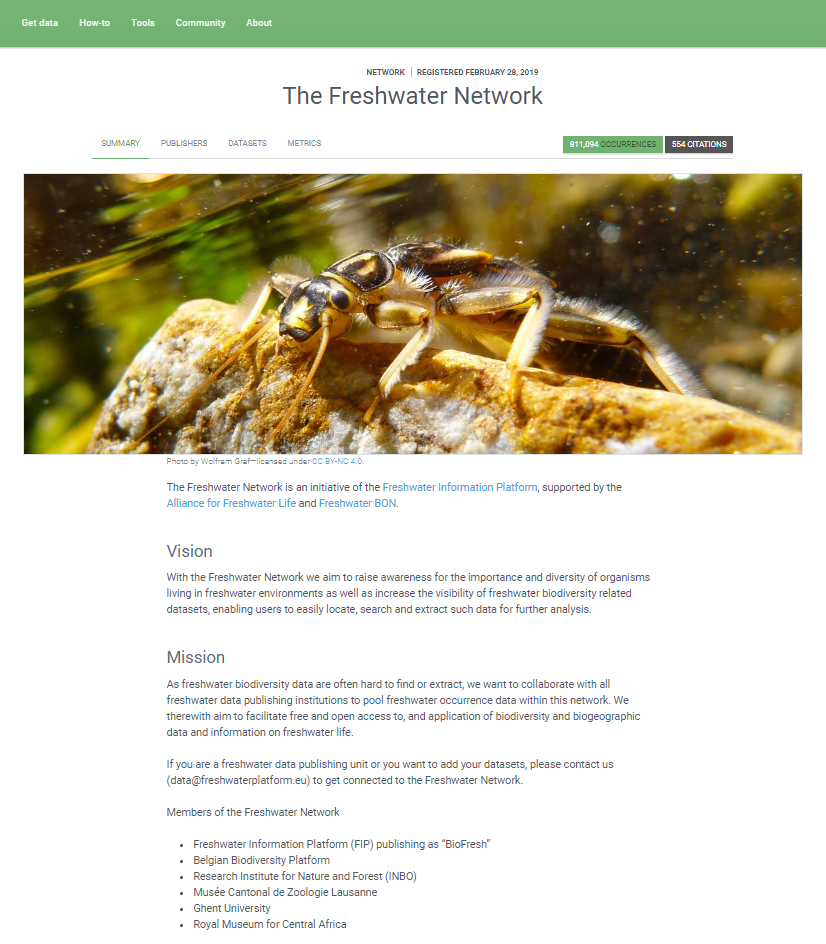 GBIFFreshwaterNetwork
https://www.gbif.org/network/d1627240-04ab-4162-aee9-b16df6bc8308
5 Publishers
Freshwater Information Platform (FIP) publishing as “BioFresh”
Belgian Biodiversity Platform
Research Institute for Nature and Forest (INBO)
Musée Cantonal de Zoologie Lausanne
Ghent University
Royal Museum for Central Africa

46 Datensätze

764,393 georeferenced records
5
30.03.2023
NFDI4Biodiversity Community Workshop Lebendiger Atlas - Natur Deutschland (LAND)
ODER~SO
infraFADA
Freshwater Animal Diversity Assessment, 2008
Projekt „infraFADA“
2023 -2025
RBINS, BOKU

http://fada.biodiversity.be/
Anlassbezogenes Sonderuntersuchungsprogramm zur Umweltkatastrophe in der Oder vom August 2022
2023 -2026
IGB

Monitoring und Analyse der Algen- und Schadstofffrachten
Dokumentation der verbliebenen Populationen wichtiger aquatische Organismengruppen
Dokumentation der Regeneration der Populationen
Toxin-Vorsorgestudien in Bezug auf mögliche weitere Prymnesin-Vergiftungen
Darstellung der Resilienz und Refugialfunktionen sowie Ökosystemleistungen der Auen
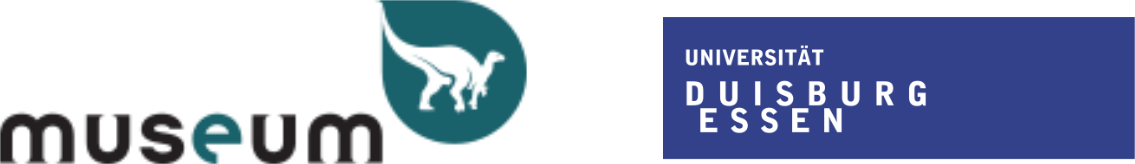 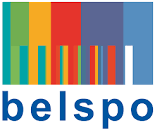 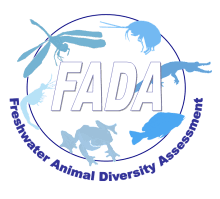 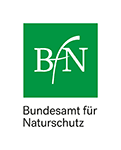 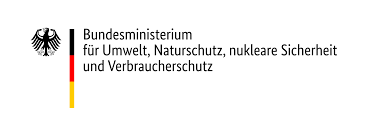 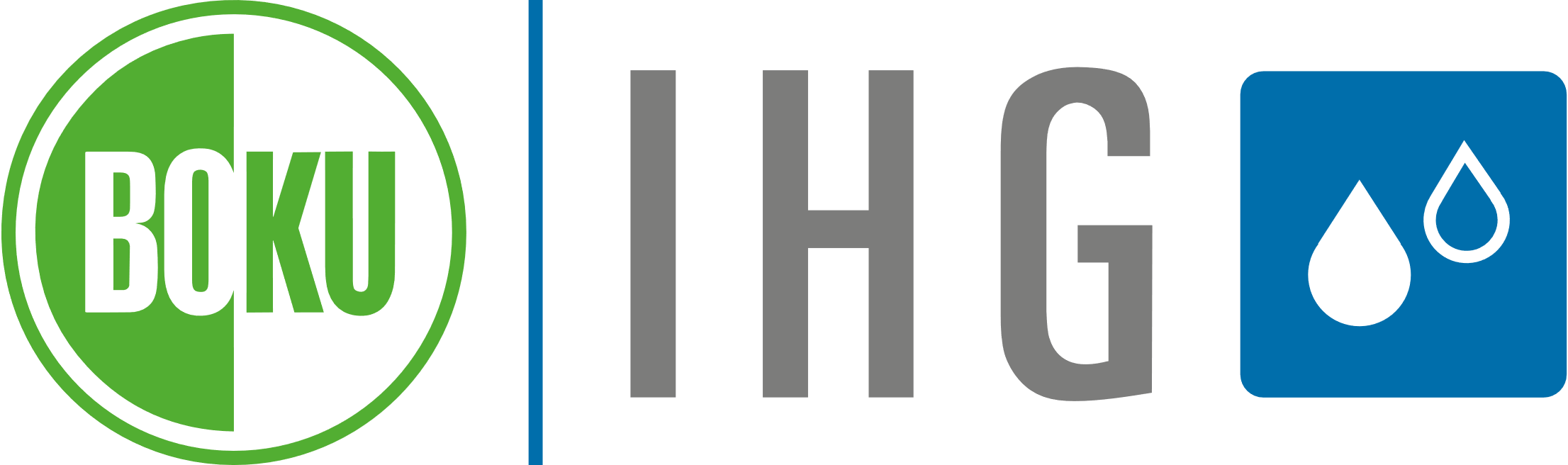 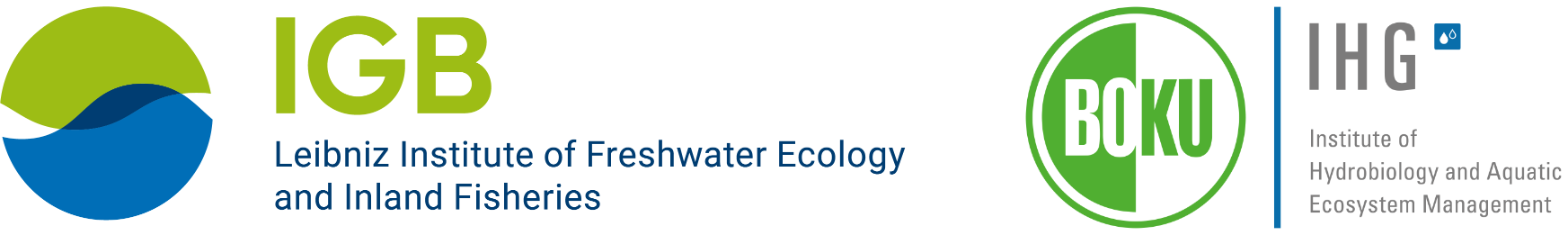 6
30.03.2023
NFDI4Biodiversity Community Workshop Lebendiger Atlas - Natur Deutschland (LAND)
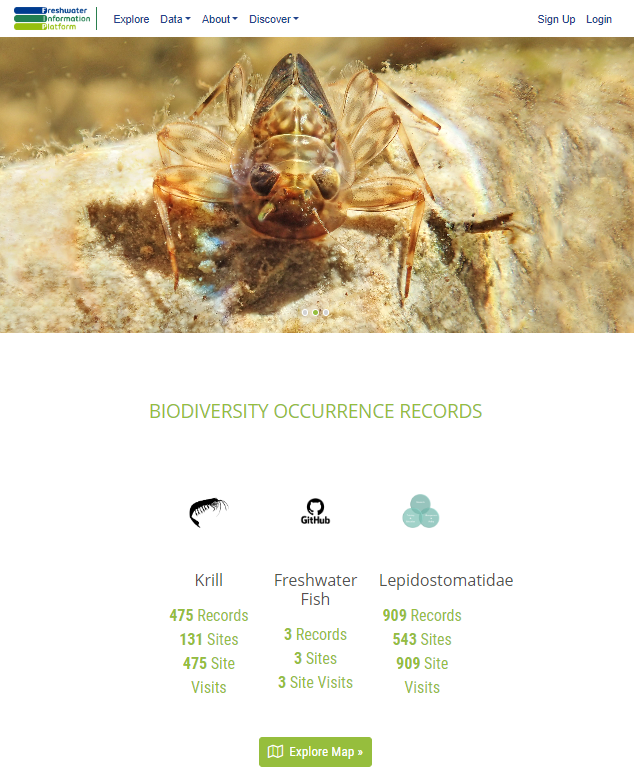 FIPbio – das neue Datenportal
Achtung Baustelle!
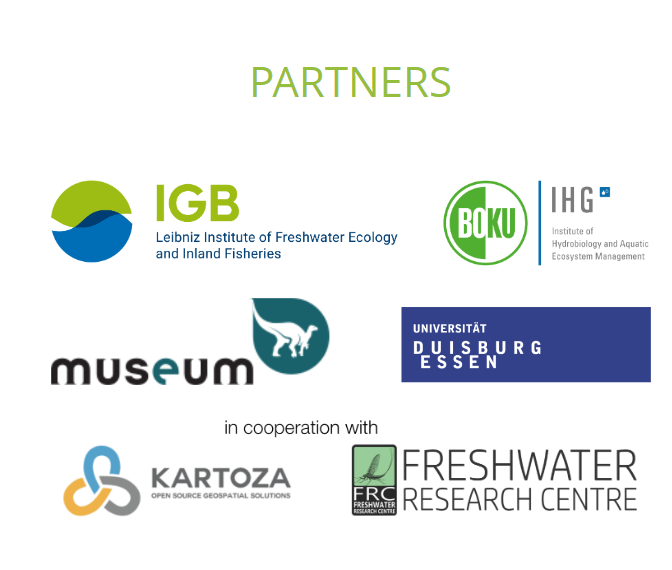 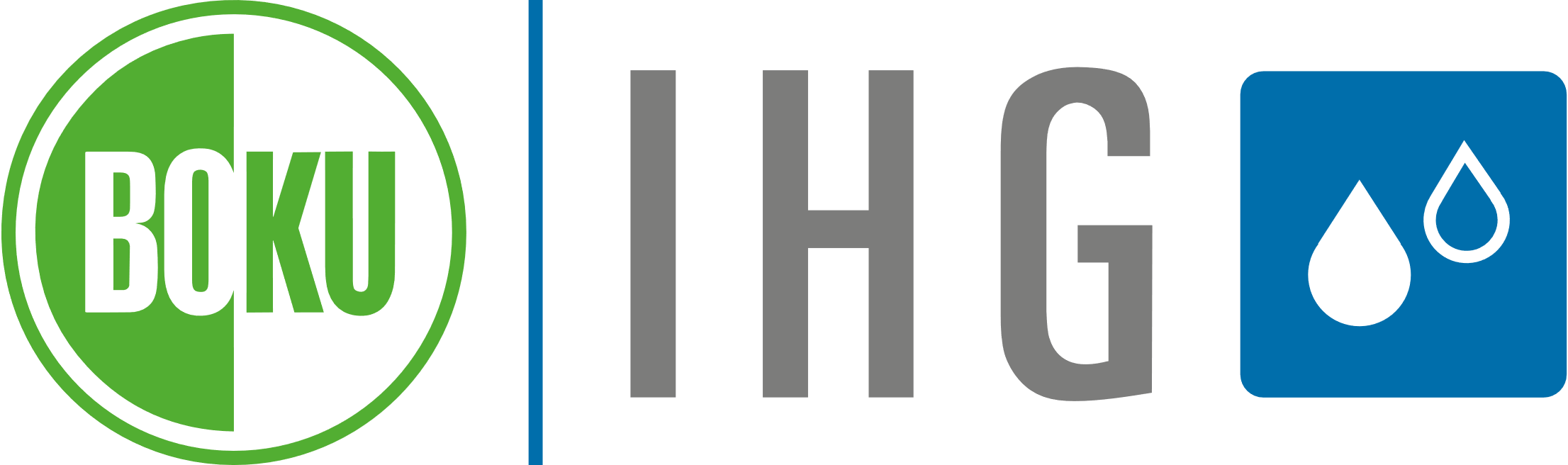 7
30.03.2023
NFDI4Biodiversity Community Workshop Lebendiger Atlas - Natur Deutschland (LAND)
FBIS
BIMS
Helen Dallas und Team, 
Freshwater Research Centre, Südafrika
https://freshwaterbiodiversity.org/
Tim Sutton und Team, Kartoza, Südafrika
https://github.com/kartoza/django-bims
https://kartoza.github.io/bims-website/
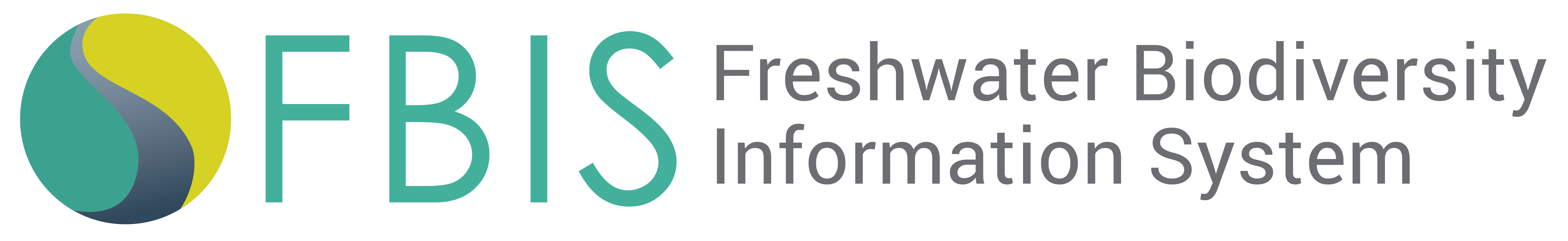 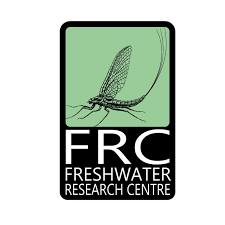 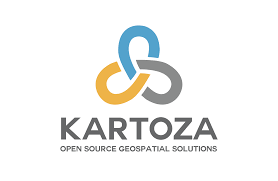 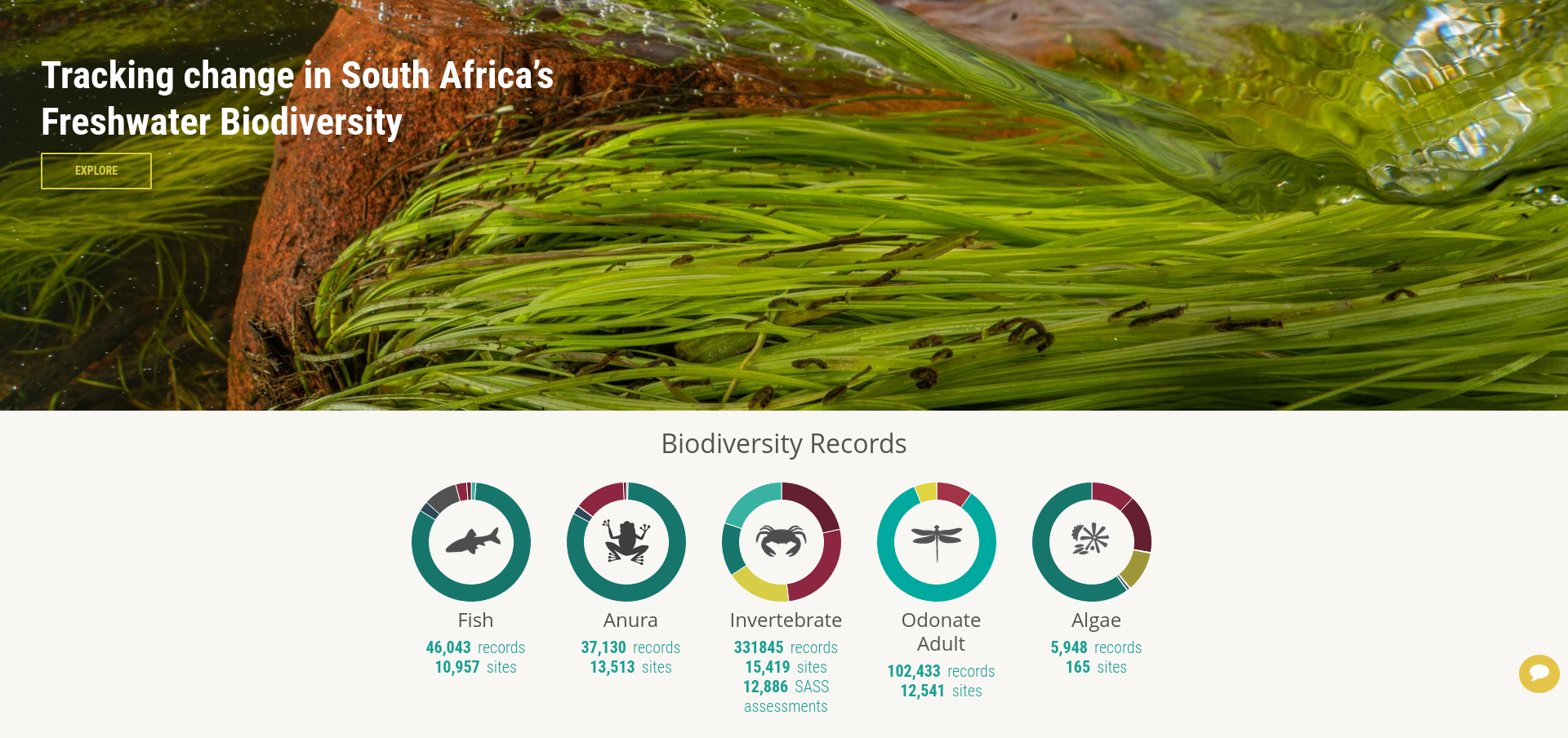 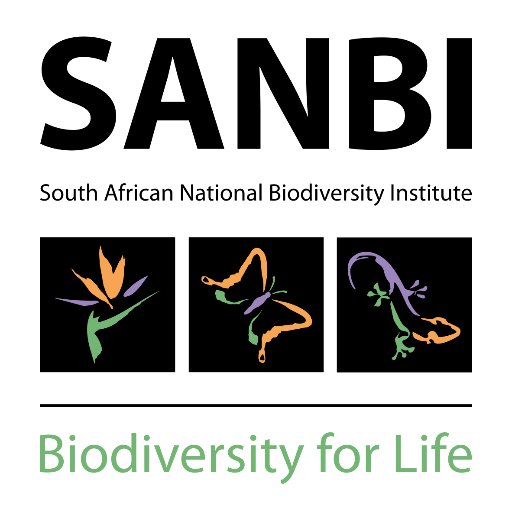 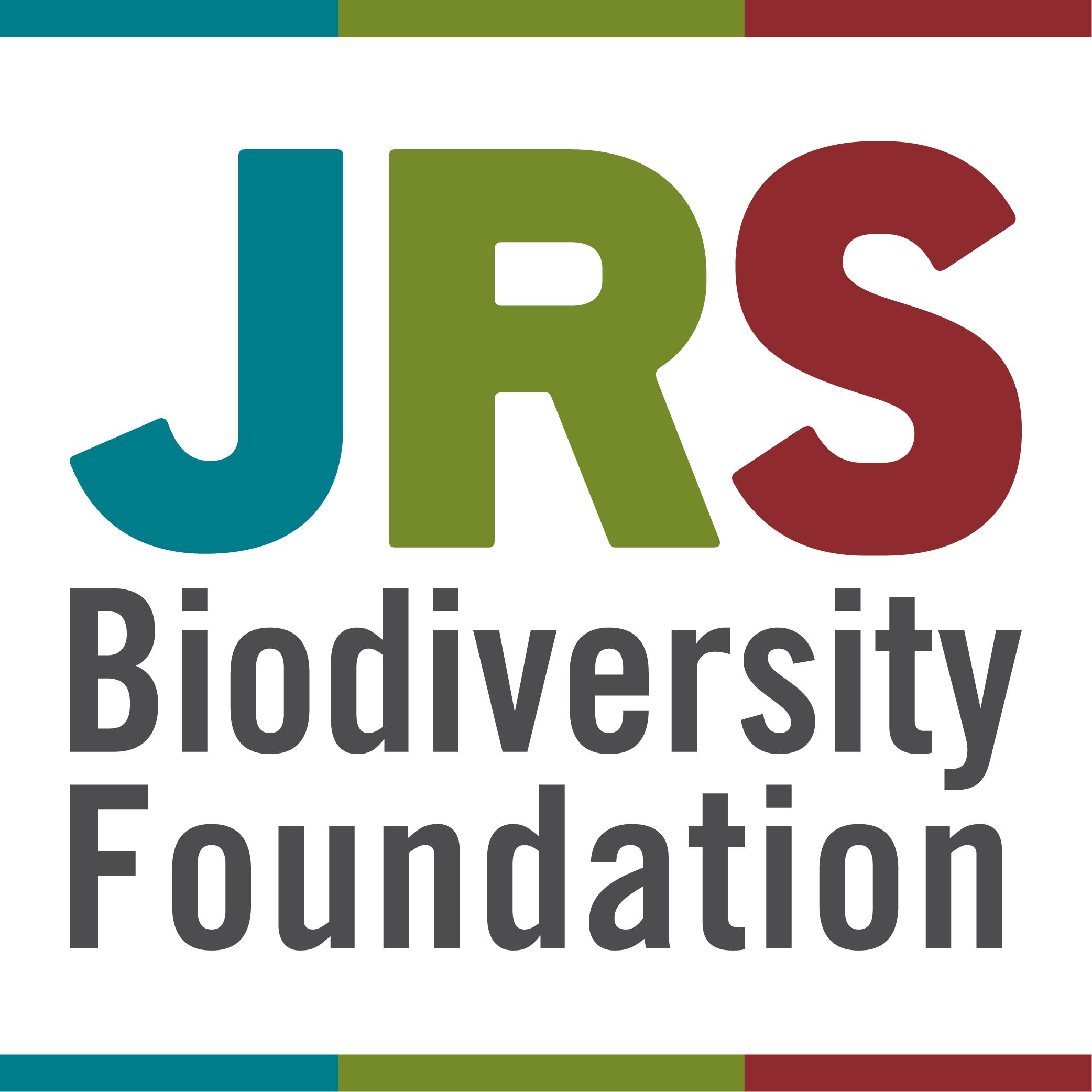 8
30.03.2023
NFDI4Biodiversity Community Workshop Lebendiger Atlas - Natur Deutschland (LAND)
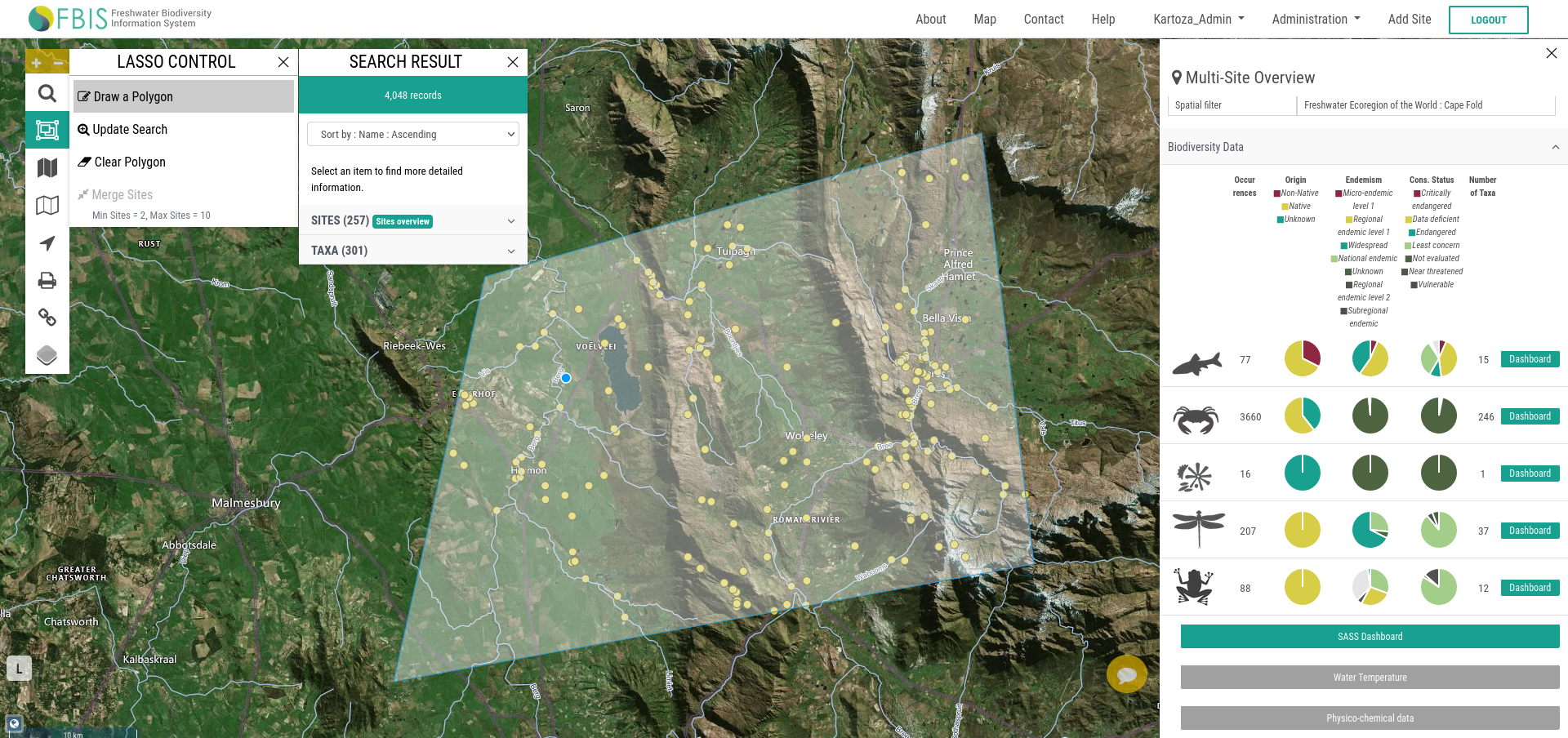 https://freshwaterbiodiversity.org/
9
30.03.2023
NFDI4Biodiversity Community Workshop Lebendiger Atlas - Natur Deutschland (LAND)
Projekte und Netzwerke
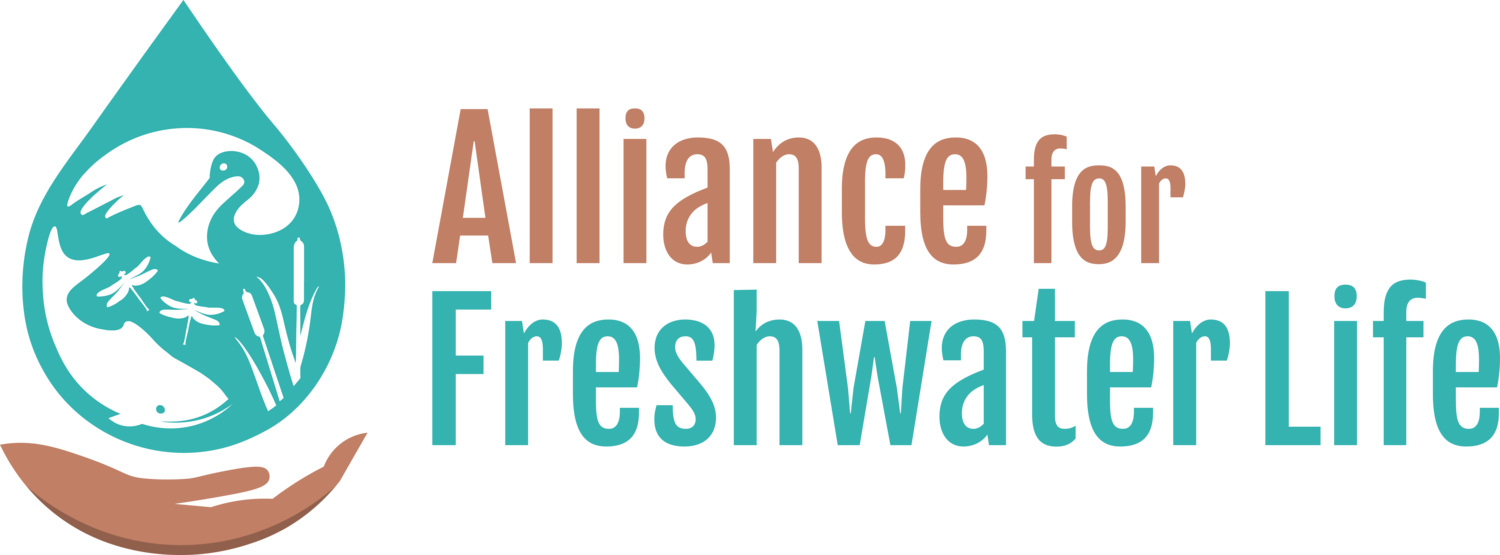 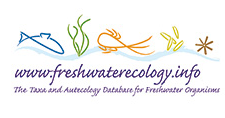 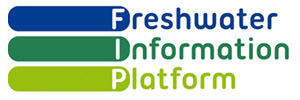 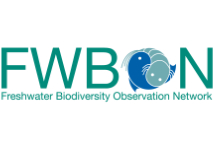 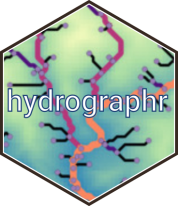 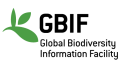 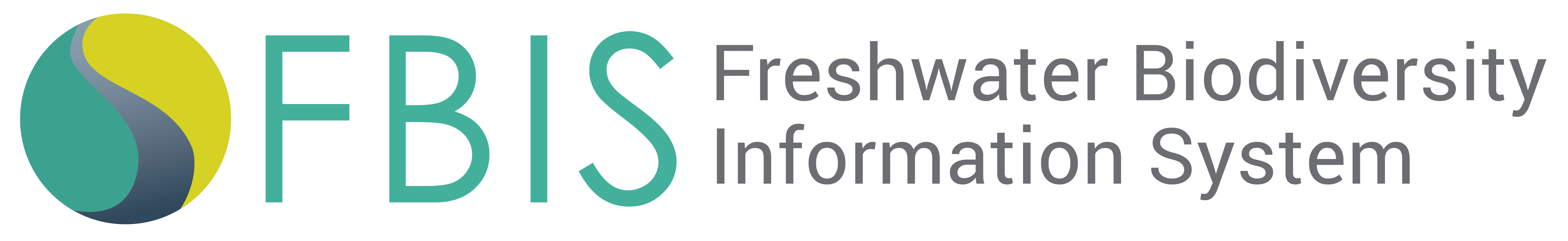 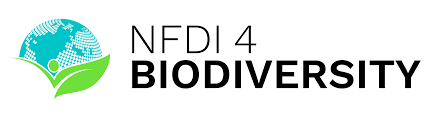 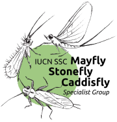 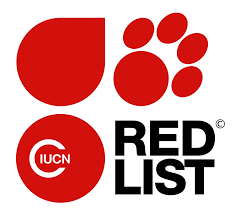 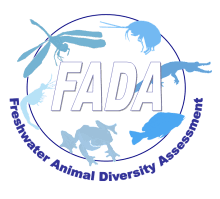 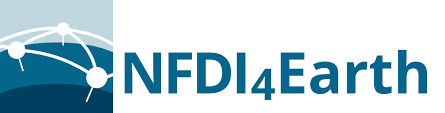 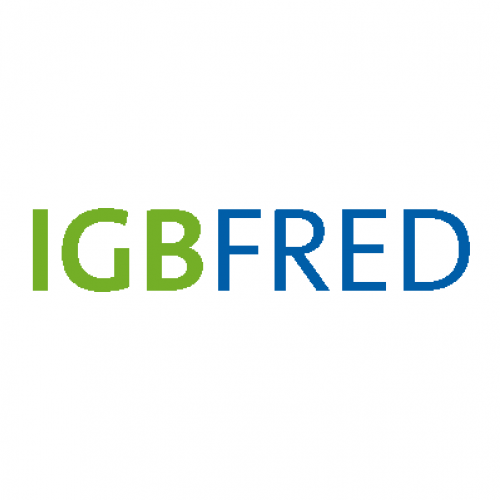 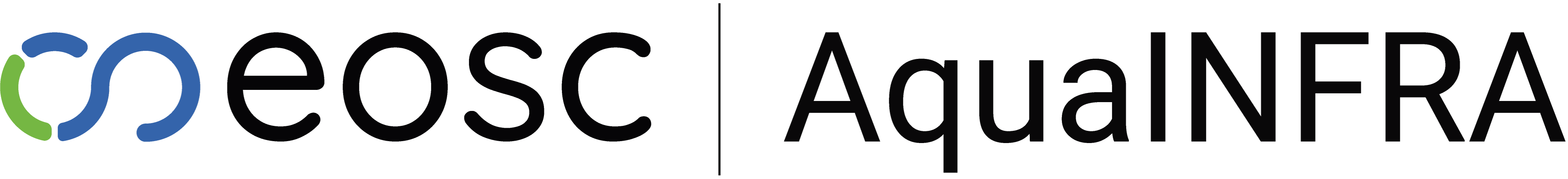 10
30.03.2023
NFDI4Biodiversity Community Workshop Lebendiger Atlas - Natur Deutschland (LAND)
Vielen Dank für Ihre Aufmerksamkeit!
Leibniz-Institut für Gewässerökologie
und Binnenfischerei (IGB)

Vanessa Bremerich
Abteilung 2, AG Aquatische Ökogeographie

+49 30 6392-4087

vanessa.bremerich@igb-berlin.de
www.igb-berlin.de